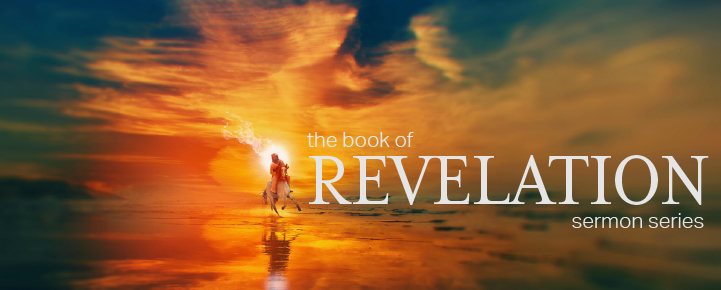 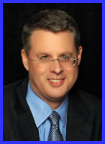 Dr. Andy Woods
Senior Pastor – Sugar Land Bible Church
President – Chafer Theological Seminary
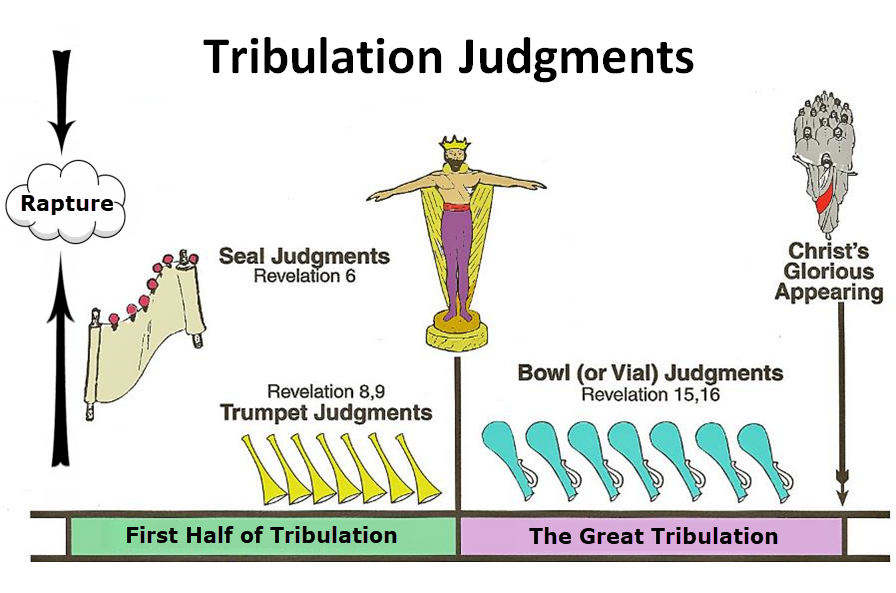 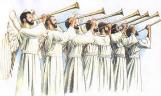 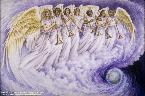 Seven Trumpets (Revelation 8‒11)
1st Trumpet (8:7) – 1/3 vegetation destroyed
2nd Trumpet (8:8-9) – 1/3 ocean destroyed
3rd Trumpet (8:10-11) – 1/3 water destroyed 
4th Trumpet (8:12-13) – 1/3 luminaries darkened
5th Trumpet (9:1-12) – Demons released
6th Trumpet (9:13-21) – 1/3 humanity destroyed
7th Trumpet (11:14-19) – Legal transfer announced
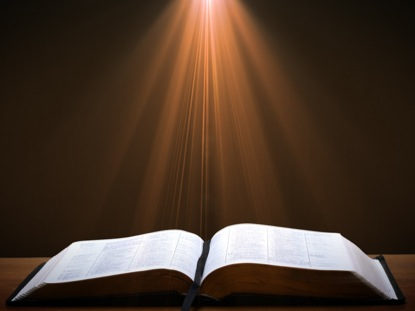 Revelation 11:15
“Then the seventh angel sounded; and there were loud voices in heaven, saying, ‘The kingdom of the world has become the kingdom of our Lord and of His Christ; and He will reign (basileuō) forever and ever.’” (cf. Matt. 6:10)
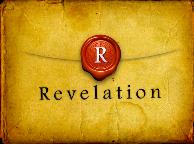 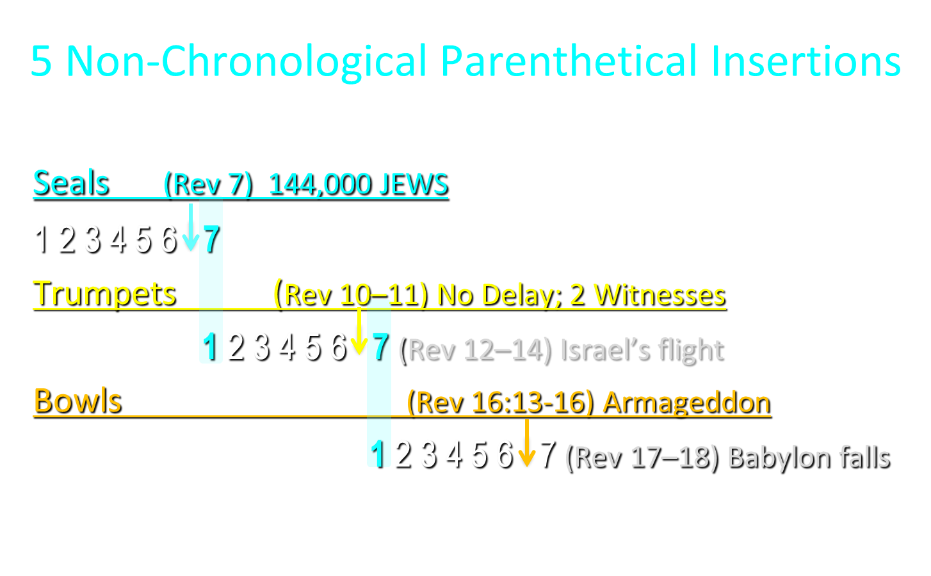 5 Non-Chronological Parenthetical Insertions
Rev 7 – 144,000 Jews
Rev 10:1-11:13 – Announcement of no more delay and the two witnesses
Rev 12-14 – Israel’s flight, two beasts, six scenes of hope
Rev 16:13-16 – Gathering of the nations to Armageddon
Rev 17:1-19:6 – Babylon’s fall
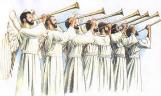 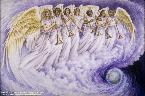 Revelation 12‒14
Rev 12 – Israel’s flight
Rev 13 – Two beasts
Rev 14 – Six scenes of hope
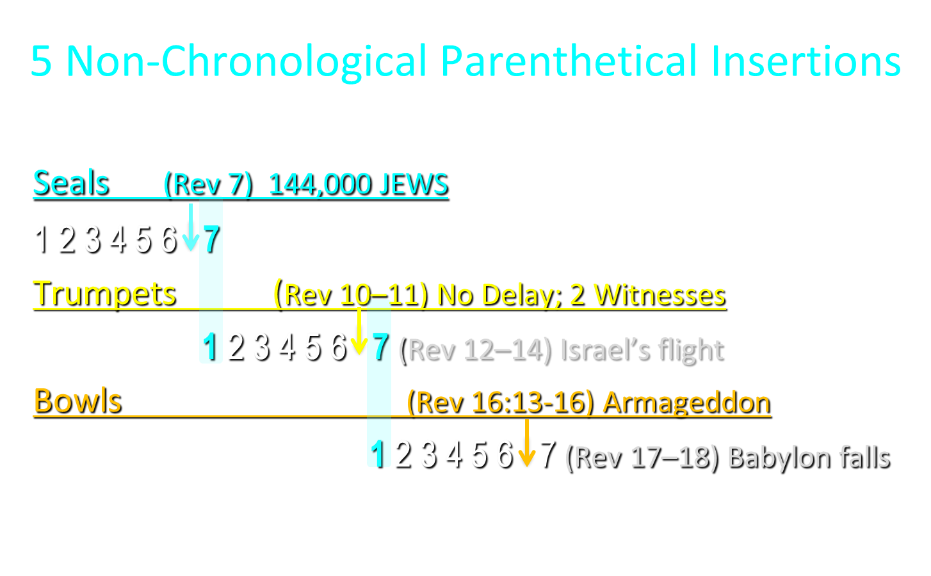 Bowl JudgmentsRevelation 15‒16
Bowl Judgment Preparation (Rev. 15)
 Bowl Judgement Manifestation (Rev. 16)
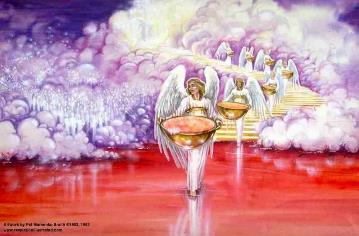 Bowl JudgmentsRevelation 15‒16
Bowl Judgment Preparation (Rev. 15)
 Bowl Judgement Manifestation (Rev. 16)
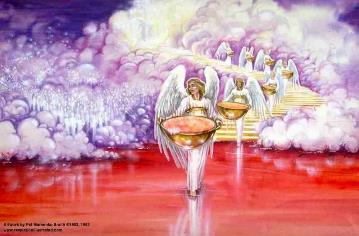 Bowl Judgment PreparationRevelation 15:1-8
The Manifestation of the Seven Plagues (1)
The Martyrs (2-4)
The Heavenly Tabernacle-Temple (5-8)
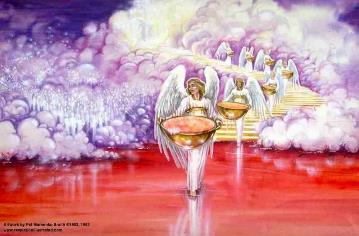 Bowl Judgment PreparationRevelation 15:1-8
The Manifestation of the Seven Plagues (1)
The Martyrs (2-4)
The Heavenly Tabernacle-Temple (5-8)
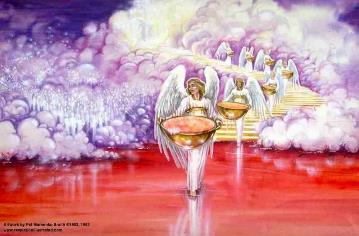 Telescoping
7th judgment releases 1st in next series

Seals: 1 2 3 4 5 6 7 
           Trumpets: 1 2 3 4 5 6 7
                                     Bowls: 1 2 3 4 5 6 7
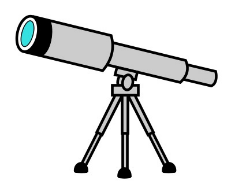 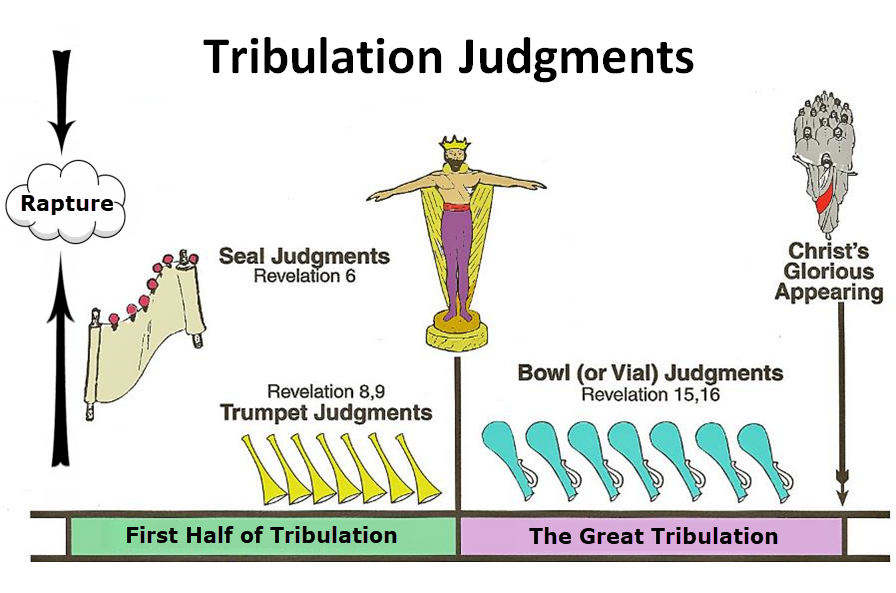 Bowl Judgment PreparationRevelation 15:1-8
The Manifestation of the Seven Plagues (1)
The Martyrs (2-4)
The Heavenly Tabernacle-Temple (5-8)
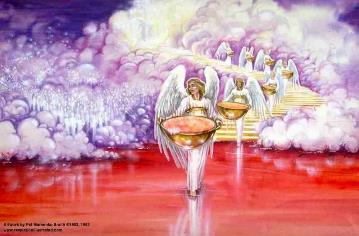 II. The Martyrs Revelation 15:2-4
Their identity (2)
Their praise (3-4)
Song of Moses (3a)
Song of the Lamb (3b)
Doxology (3c-4)
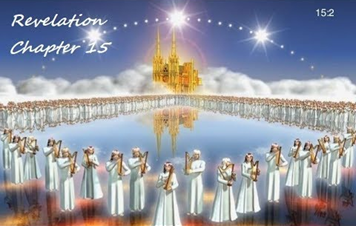 II. The Martyrs Revelation 15:2-4
Their identity (2)
Their praise (3-4)
Song of Moses (3a)
Song of the Lamb (3b)
Doxology (3c-4)
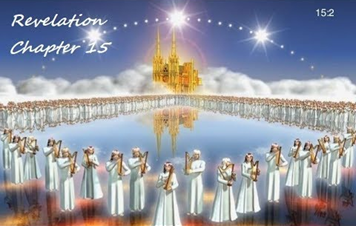 II. The Martyrs Revelation 15:2-4
Their identity (2)
Their praise (3-4)
Song of Moses (3a)
Song of the Lamb (3b)
Doxology (3c-4)
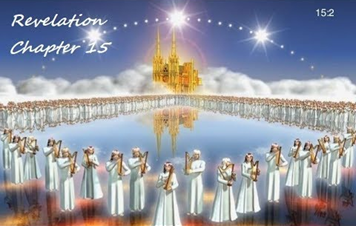 II. The Martyrs Revelation 15:2-4
Their identity (2)
Their praise (3-4)
Song of Moses (3a)
Song of the Lamb (3b)
Doxology (3c-4)
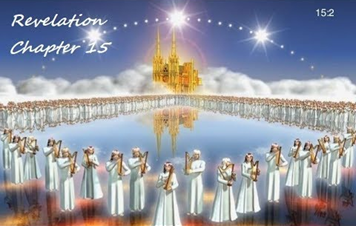 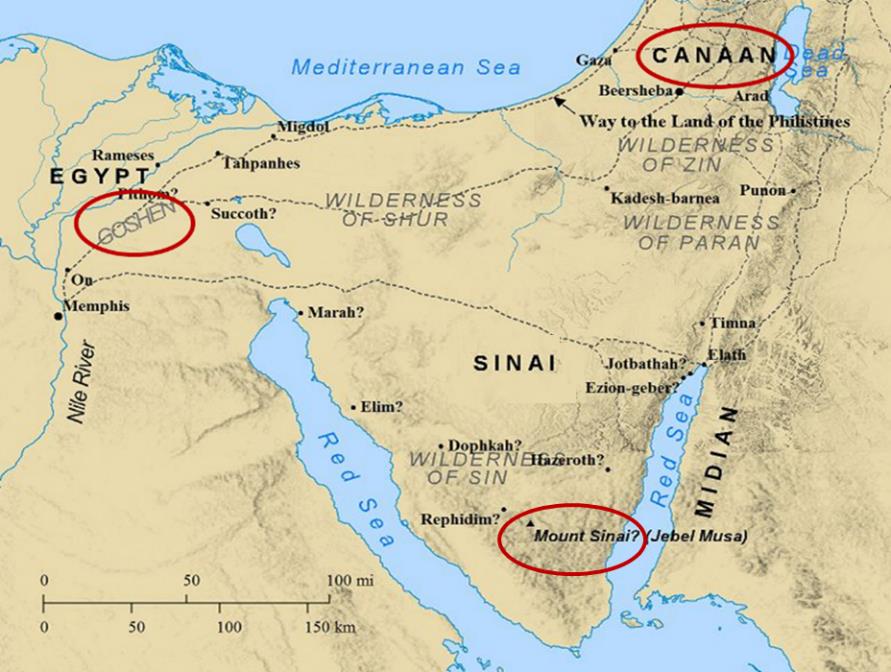 II. The Martyrs Revelation 15:2-4
Their identity (2)
Their praise (3-4)
Song of Moses (3a)
Song of the Lamb (3b)
Doxology (3c-4)
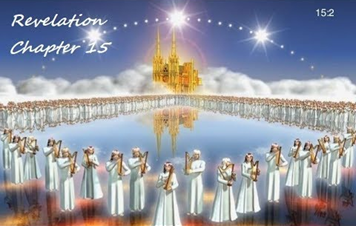 II. The Martyrs Revelation 15:2-4
Their identity (2)
Their praise (3-4)
Song of Moses (3a)
Song of the Lamb (3b)
Doxology (3c-4)
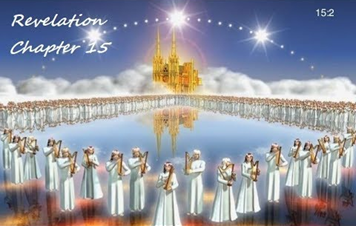 3. Their DoxologyRevelation 15:3c-4
His works (3c)
His might (3d)
His ways (3e)
His regal authority (3f)
His doxological purpose (4a)
His holiness (4b)
His regal destiny (4c)
His righteous acts (4d)
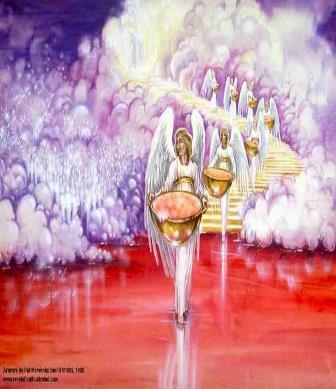 3. Their DoxologyRevelation 15:3c-4
His works (3c)
His might (3d)
His ways (3e)
His regal authority (3f)
His doxological purpose (4a)
His holiness (4b)
His regal destiny (4c)
His righteous acts (4d)
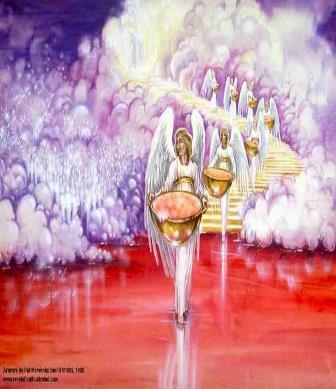 3. Their DoxologyRevelation 15:3c-4
His works (3c)
His might (3d)
His ways (3e)
His regal authority (3f)
His doxological purpose (4a)
His holiness (4b)
His regal destiny (4c)
His righteous acts (4d)
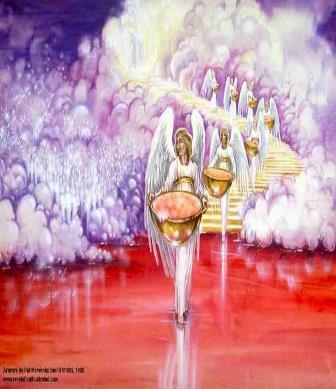 3. Their DoxologyRevelation 15:3c-4
His works (3c)
His might (3d)
His ways (3e)
His regal authority (3f)
His doxological purpose (4a)
His holiness (4b)
His regal destiny (4c)
His righteous acts (4d)
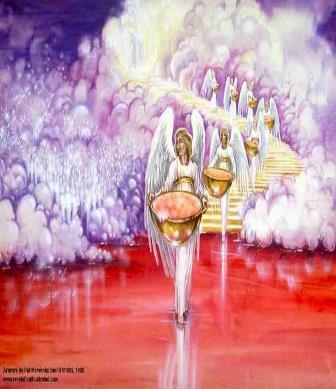 3. Their DoxologyRevelation 15:3c-4
His works (3c)
His might (3d)
His ways (3e)
His regal authority (3f)
His doxological purpose (4a)
His holiness (4b)
His regal destiny (4c)
His righteous acts (4d)
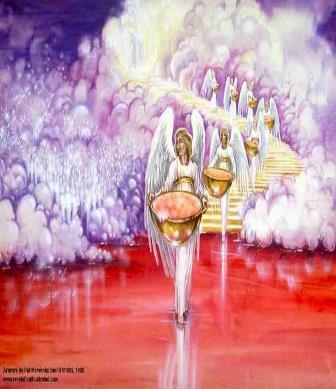 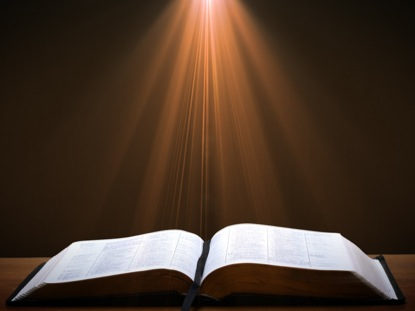 Revelation 1:6; 5:10
“and He has made us to be a kingdom, priests to His God and Father—to Him be the glory and the dominion forever and ever. Amen…You have made them to be a kingdom and priests to our God; and they will reign [basileuō] upon the earth [gē].”
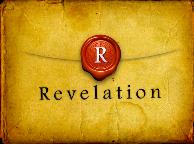 3. Their DoxologyRevelation 15:3c-4
His works (3c)
His might (3d)
His ways (3e)
His regal authority (3f)
His doxological purpose (4a)
His holiness (4b)
His regal destiny (4c)
His righteous acts (4d)
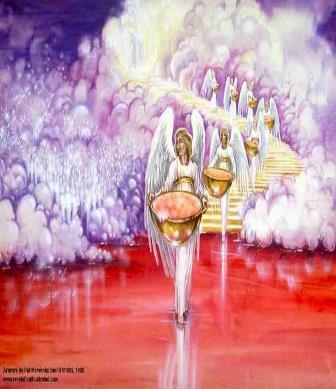 3. Their DoxologyRevelation 15:3c-4
His works (3c)
His might (3d)
His ways (3e)
His regal authority (3f)
His doxological purpose (4a)
His holiness (4b)
His regal destiny (4c)
His righteous acts (4d)
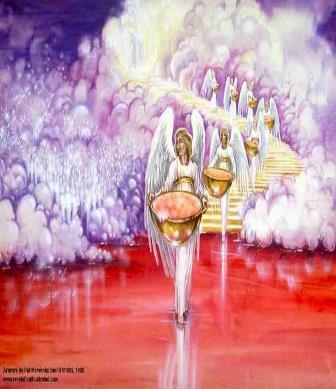 3. Their DoxologyRevelation 15:3c-4
His works (3c)
His might (3d)
His ways (3e)
His regal authority (3f)
His doxological purpose (4a)
His holiness (4b)
His regal destiny (4c)
His righteous acts (4d)
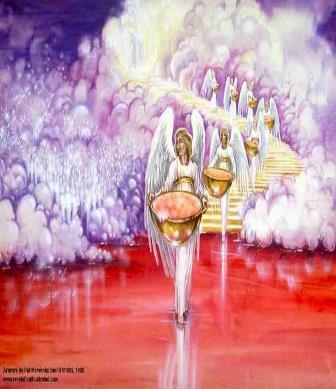 3. Their DoxologyRevelation 15:3c-4
His works (3c)
His might (3d)
His ways (3e)
His regal authority (3f)
His doxological purpose (4a)
His holiness (4b)
His regal destiny (4c)
His righteous acts (4d)
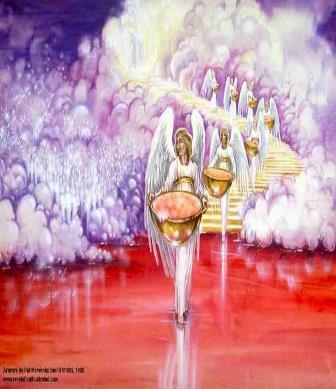 Bowl Judgment PreparationRevelation 15:1-8
The Manifestation of the Seven Plagues (1)
  The Martyrs (2-4)
The Heavenly Tabernacle-Temple (5-8)
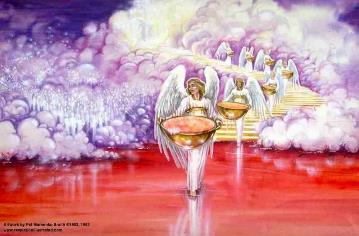 III. The Heavenly Tabernacle Revelation 15:5-8
Tabernacle opened (5)
Angels emerge (6)
Angels given the bowls (7)
Tabernacle filled with God’s glory (8a)
Barred entrance into Tabernacle (8b)
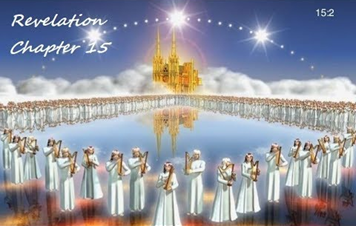 III. The Heavenly Tabernacle Revelation 15:5-8
Tabernacle opened (5)
Angels emerge (6)
Angels given the bowls (7)
Tabernacle filled with God’s glory (8a)
Barred entrance into Tabernacle (8b)
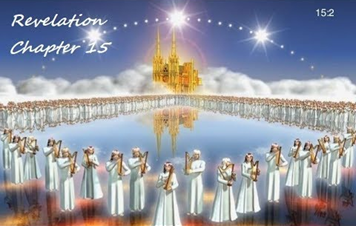 III. The Heavenly Tabernacle Revelation 15:5-8
Tabernacle opened (5)
Angels emerge (6)
Angels given the bowls (7)
Tabernacle filled with God’s glory (8a)
Barred entrance into Tabernacle (8b)
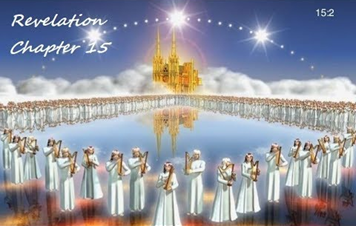 Activities of the Angels
Past
Witnessed creation (Job 38:7)
Brought judgment (Gen 19:22; Acts 12:22-23)
Accompanied the Law (Gal 3:19)
Announced births of John and Christ (Luke 1:11-13, 26-27)
Strengthened Christ (Matt 4:11)
Announced resurrection (Matt 28:1-7)
Observed Ascension (Acts 1:11)
Brought messages (Luke 1:13)
III. The Heavenly Tabernacle Revelation 15:5-8
Tabernacle opened (5)
Angels emerge (6)
Angels given the bowls (7)
Tabernacle filled with God’s glory (8a)
Barred entrance into Tabernacle (8b)
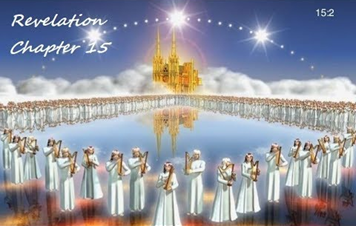 Promised Exemption from Divine Wrath
The promise (1 Thess 1:10; 5:9; Rom 5:9; 8:1; Rev 3:10)
Tribulation = divine wrath (Rev 6:16-17; 11:18; 15:1, 7; 16:1, 19)
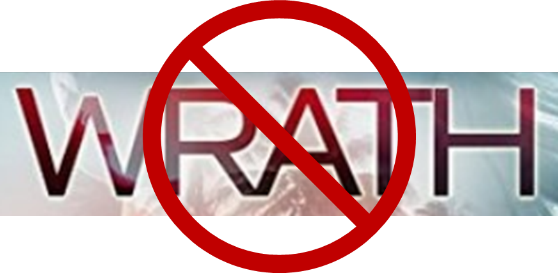 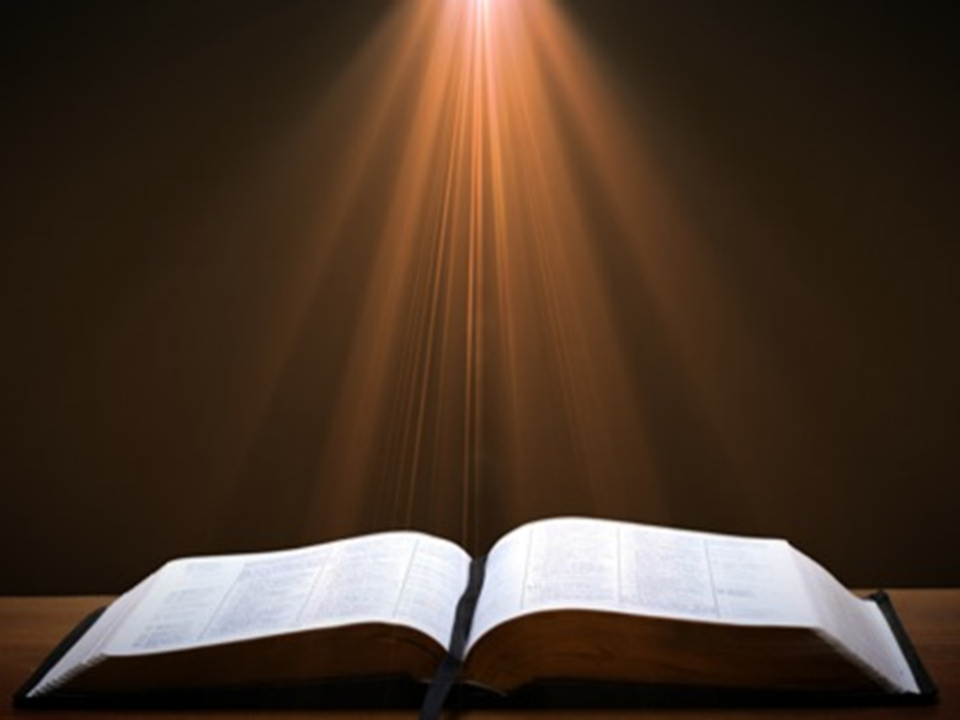 Psalm 90:2
“Before the mountains were born Or You gave birth to the earth and the world, Even from everlasting (olam) to everlasting (olam), You are God.”
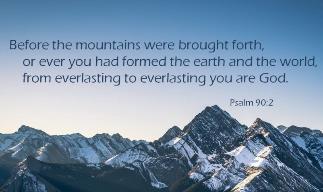 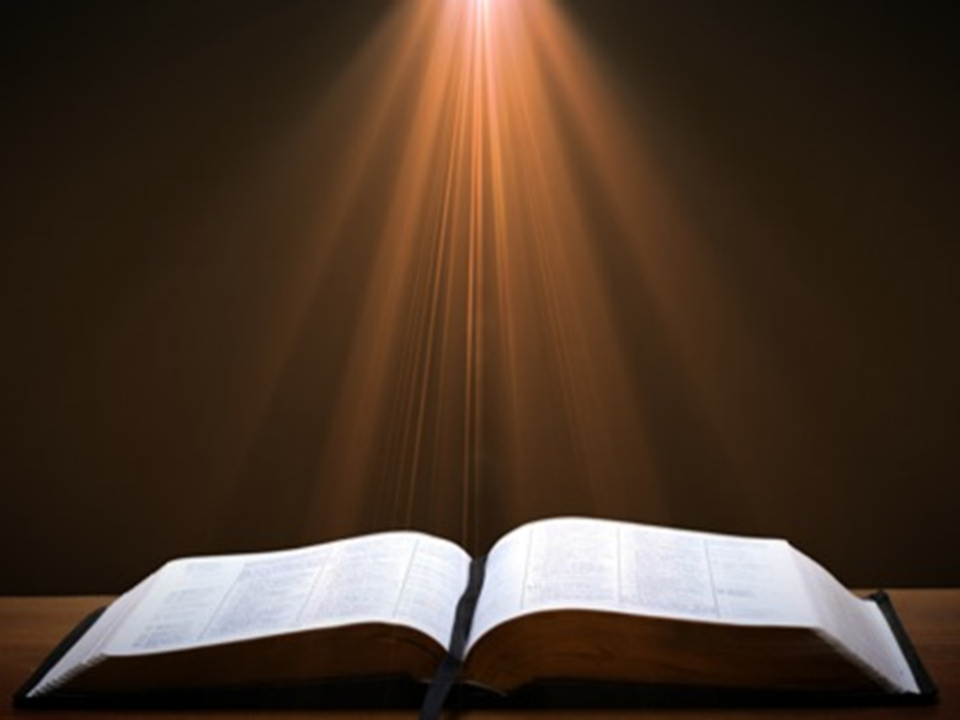 Romans 16:26
“but now is manifested, and by the Scriptures of the prophets, according to the commandment of the eternal (aiōnios) God, has been made known to all the nations, leading to obedience of faith
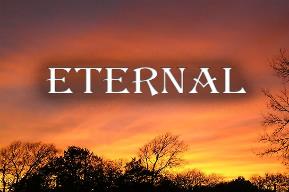 III. The Heavenly Tabernacle Revelation 15:5-8
Tabernacle opened (5)
Angels emerge (6)
Angels given the bowls (7)
Tabernacle filled with God’s glory (8a)
Barred entrance into Tabernacle (8b)
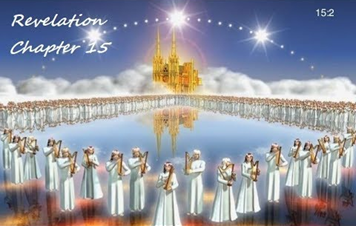 III. The Heavenly Tabernacle Revelation 15:5-8
Tabernacle opened (5)
Angels emerge (6)
Angels given the bowls (7)
Tabernacle filled with God’s glory (8a)
Barred entrance into Tabernacle (8b)
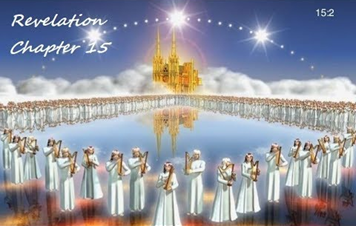 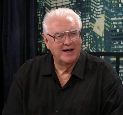 David Hocking
David Hocking, The Book of Revelation: Understanding the Future (Tustin, CA: Hope For Today Publications, 2014), 459.
“God's plan includes the coming of God's wrath, and it will be ‘fulfilled’ (completed). Until it is finished, no one could enter the temple in heaven, dramatically emphasizing the importance of these seven last plagues in the overall plan of God.”
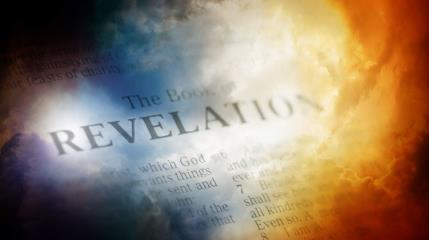 Conclusion
Bowl Judgment PreparationRevelation 15:1-8
The Manifestation of the Seven Plagues (1)
The Martyrs (2-4)
The Heavenly Tabernacle-Temple (5-8)
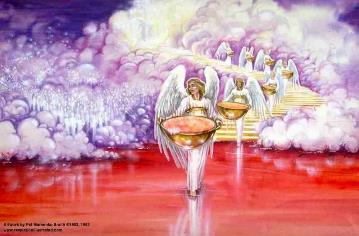 Bowl JudgmentsRevelation 15‒16
Bowl Judgment Preparation (Rev. 15)
 Bowl Judgement Manifestation (Rev. 16)
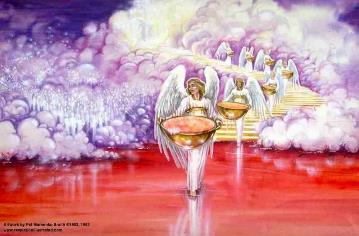 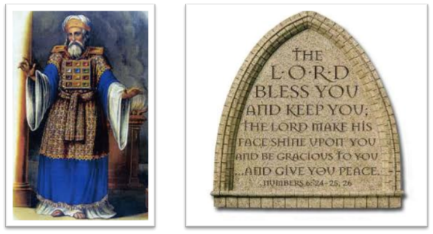 “The Lord bless you and keep you;  the Lord make his face shine on you and be gracious to you;  the Lord turn his face toward you and give you peace.” (NIV)